apologetics
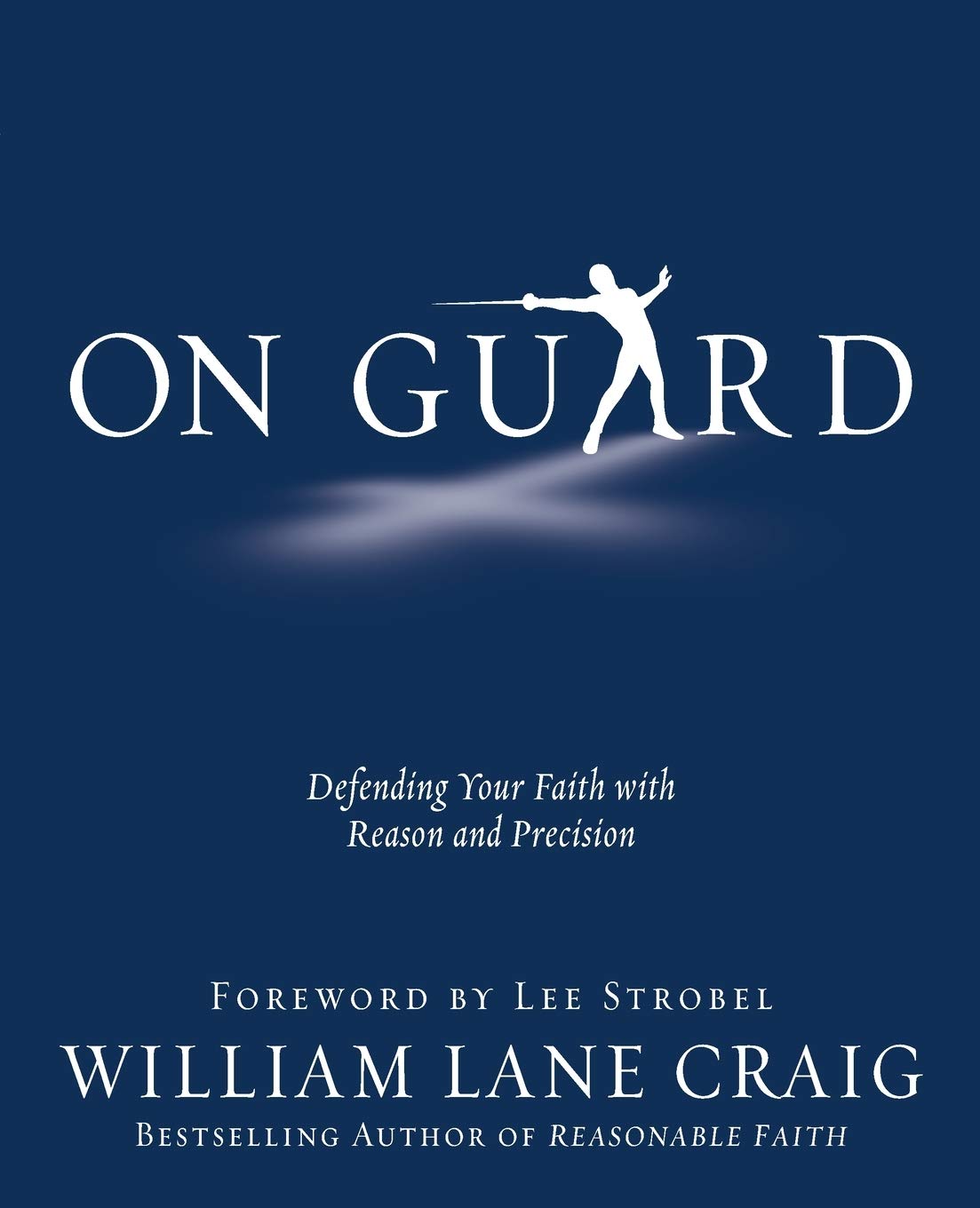 Chapter 3
Background
Personal Experience
Personal Interlude: A Philosopher’s Journey of Faith, Pt.1
“The truly priceless gift that Wheaton gave me was the integration of my faith and learning.  I saw that as a Christian I didn’t need to stick my brains in one pocket and my faith in the other pocket and never let them see the light of day at the same time.  Rather, I could have a Christian worldview – a Christian perspective on science, a Christian perspective on history, a Christian perspective on the arts, and so on.     It was at Wheaton that I caught the vision of sharing my faith in the context of presenting an intellectual defensive gospel, to appeal to the head as well as to the heart.”
Background
Personal Experience
 Chapter 1  “What is Apologetics?”
 Chapter 2  “What Difference Does It Make if God Exists?”
Meaning
Value
Purpose
“Why is there something rather than nothing?”
Why does anything at all exist?
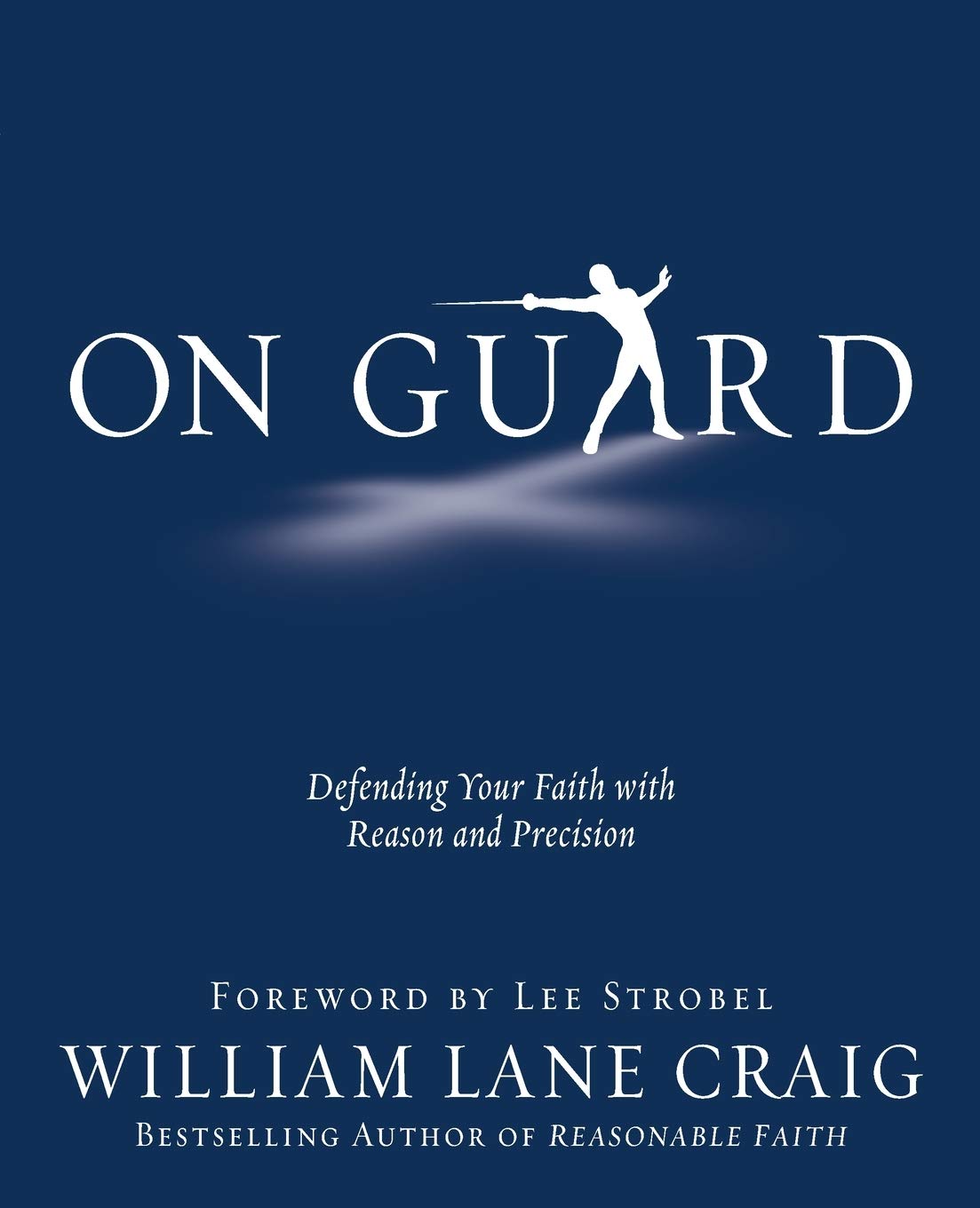 Chapter 3
cosmological arguments
A cosmological argument attempts to take some feature of the universe
— like the existence of created things, or that of motion —
things that call out for an explanation, and argues that
this feature is to be explained due to a first cause, or God.
“Why is there something rather than nothing?”
Why does anything at all exist?
Genesis 1 & 2

“Through him all things were made; without him nothing was made that has been made.”   John 1:3
Romans 1:19-20
19 …what may be known about God is plain to them, because God has made it plain to them.  20 For since the creation of the world God’s invisible qualities—his eternal power and divine nature—have been clearly seen, being understood from what has been made, so that men are without excuse.
vocabulary
Materialism
 Atheism
 Naturalism
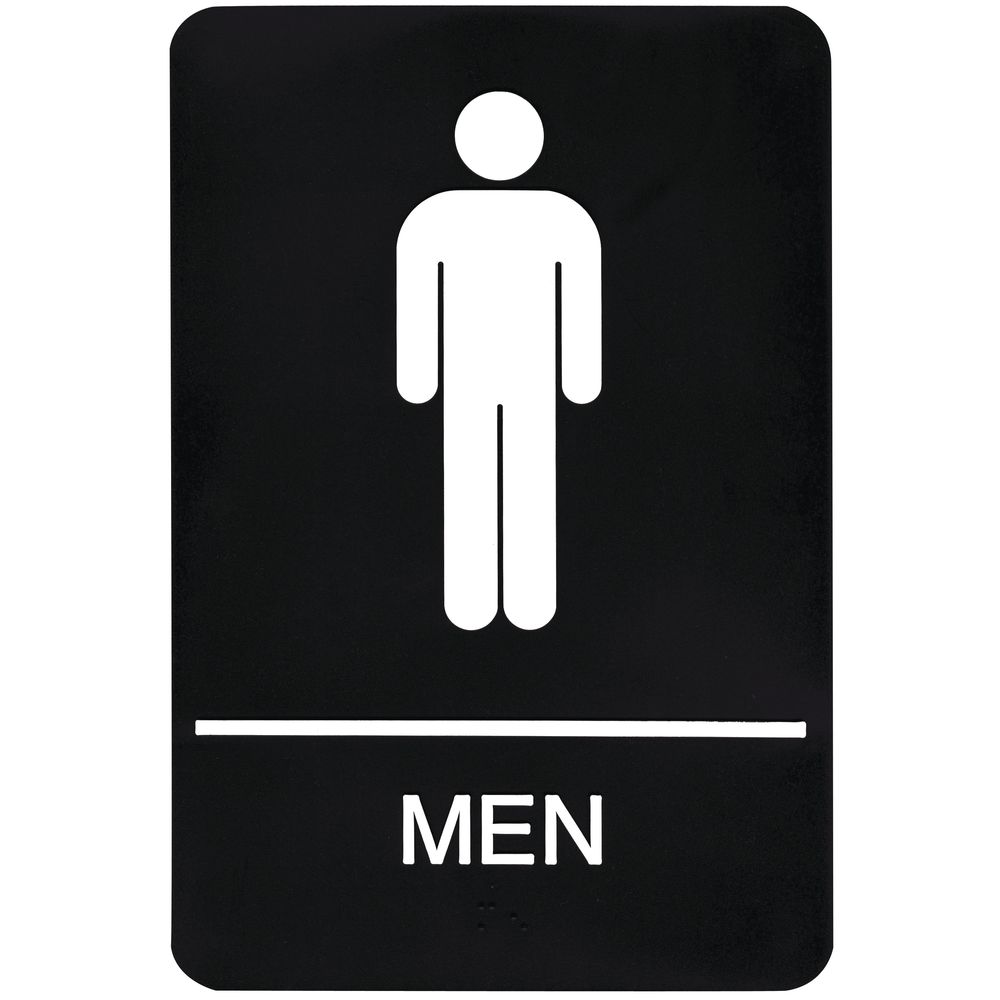 vocabulary
Materialism
 Atheism
 Naturalism
Logical argument
All men are mortal.
 Socrates is a man.
 Socrates is mortal.
PREMISES   .
 CONCLUSION
Gottfried Wilhelm (VON) Leibniz[GermanY; 1647-1716]
Mathematics & Philosophy
 Well-rounded Christian Scholar
“Perhaps never has a man read as much, studied as much, meditated more, and written more than Leibniz… What he has composed on the world, God, nature, and the soul is of the most sublime eloquence.“ 			 		- Diderot
Leibniz’s argument
Everything that exists has an explanation.
If the universe has an explanation of its existence, that explanation is God.
The universe exists.
The universe has an explanation of its existence.
Therefore, the explanation of the universe’s existence is God.
Leibniz’s argument
Everything that exists has an explanation.
The universe exists.
The universe has an explanation of its existence.
If the universe has an explanation of its existence, that explanation is God.
Therefore, the explanation of the universe’s existence is God.
Leibniz’s argument
P
P   
 C
Everything that exists has an explanation.
The universe exists.
The universe has an explanation of its existence.
If the universe has an explanation of its existence, that explanation is God.
Therefore, the explanation of the universe’s existence is God.
Leibniz’s argument
Everything that exists has an explanation.
The universe exists.
The universe has an explanation of its existence.
If the universe has an explanation of its existence, that explanation is God.
Therefore, the explanation of the universe’s existence is God.
Leibniz’s argument
Everything that exists has an explanation.
The universe exists.
The universe has an explanation of its existence.
If the universe has an explanation of its existence, that explanation is God.
Therefore, the explanation of the universe’s existence is God.
P
P   
   C
Leibniz’s argument
P
P

P
Everything that exists has an explanation.
The universe exists.
The universe has an explanation of its existence.
If the universe has an explanation of its existence, that explanation is God.
Therefore, the explanation of the universe’s existence is God.
Leibniz’s argument
Everything that exists has an explanation.
The universe exists.
The universe has an explanation of its existence.
If the universe has an explanation of its existence, that explanation is God.
Therefore, the explanation of the universe’s existence is God.
Leibniz’s argument
Everything that exists has an explanation.
The universe exists.
The universe has an explanation of its existence.
If the universe has an explanation of its existence, that explanation is God.
Therefore, the explanation of the universe’s existence is God.
Premise
Everything that exists has an explanation.
Objection:  According to your own words, God must have an explanation for His existence.

Answer:  Necessary vs.  Contingent
Everything exists either in the necessity of its nature (it must exist) 	or  due to some external cause (contingent).
Premise
Everything that exists has an explanation.
Objection:  According to your own words, God must have an explanation for His existence.

Answer:  Necessary vs.  Contingent
If God had an external explanation, then that would be an even greater being, which contradicts the definition of God.
Premise
Everything that exists has an explanation.
Objection:  If God can simply exist, then why not the universe?


Answer:  Necessary vs.  Contingent
Everything exists either in the necessity of its nature (it must exist) or due to some external cause (contingent).
Premise
Everything that exists has an explanation.
Objection:  If God can simply exist, then why not the universe?
”It’s just there, and that's all.”	– Bertrand Russell
“This objection fails to make any crucial distinction between the universe and other objects.” 	– Richard Swinburne
Premise
Everything that exists has an explanation.

Defense:
Most people agree!
		Sphere in a Forest

		“Where did this come from?”
Leibniz’s argument
P
P   
 C
Everything that exists has an explanation.
The universe exists.
The universe has an explanation of its existence.
If the universe has an explanation of its existence, that explanation is God.
Therefore, the explanation of the universe’s existence is God.
Leibniz’s argument
Everything that exists has an explanation.
The universe exists.
The universe has an explanation of its existence.
If the universe has an explanation of its existence, that explanation is God.
Therefore, the explanation of the universe’s existence is God.
P
P   
   C
Leibniz’s argument
Everything that exists has an explanation.
The universe exists.
The universe has an explanation of its existence.
If the universe has an explanation of its existence, that explanation is God.
Therefore, the explanation of the universe’s existence is God.
Contrapositive
T
If it is raining then the sidewalk will be wet. 
 If the sidewalk is wet then it must be raining. 
 If it is not raining then the sidewalk must be dry.
 If the sidewalk is dry then it must not be raining.
F
F
T
ContrapositivE
T
If it is raining then the sidewalk will be wet. 
 If the sidewalk is wet then it must be raining. 
it is not raining then the sidewalk must be dry.
 If the sidewalk is dry then it must not be raining.
T
Contrapositive
T
If Atheism is true then the universe has no explanation of its existence.

If the universe has an explanation of its existence
  then Atheism is false. 	- or -

If the universe has an explanation then that  explanation is God.
T
Alternative explanations?
The “Big Bang”?
 The universe came from “nothing”?
 Various Theories
 Infinitely Expanding then Contracting Cycle
 The Multiverse
Leibniz’s argument
Everything that exists has an explanation.
The universe exists.
The universe has an explanation of its existence.
If the universe has an explanation of its existence, that explanation is God.
Therefore, the explanation of the universe’s existence is God.
Necessary
vs.
Contingent
Additional considerations
The question itself
 What we believe we can do with the information
On lewis’S ”argument from reason”
”All possible knowledge… depends on the validity of reasoning. If the feeling of certainty which we express by words like ’because’, and ‘therefore’, and ‘since’ is a real perception of how things outside our own minds actually “must” be, well and good. But if this certainty is merely a feeling in our own minds and not a genuine insight into realities beyond them — if it merely represents the way our minds happen to work — then we can have no knowledge.”
Additional considerations
The question itself
 What we believe we can do with the information
 Why isn’t everyone convinced?
Natural → Supernatural
Mundane → Ultramundane
Physics → Metaphysics
Romans 1:20-22
20 …since the creation of the world God’s invisible qualities—his eternal power and divine nature—have been clearly seen, being understood from what has been made, so that men are without excuse.
21 For although they knew God, they neither glorified him as God nor gave thanks to him, but their thinking became futile and their foolish hearts were darkened. 22 Although they claimed to be wise, they became fools
Why does anything at all exist?
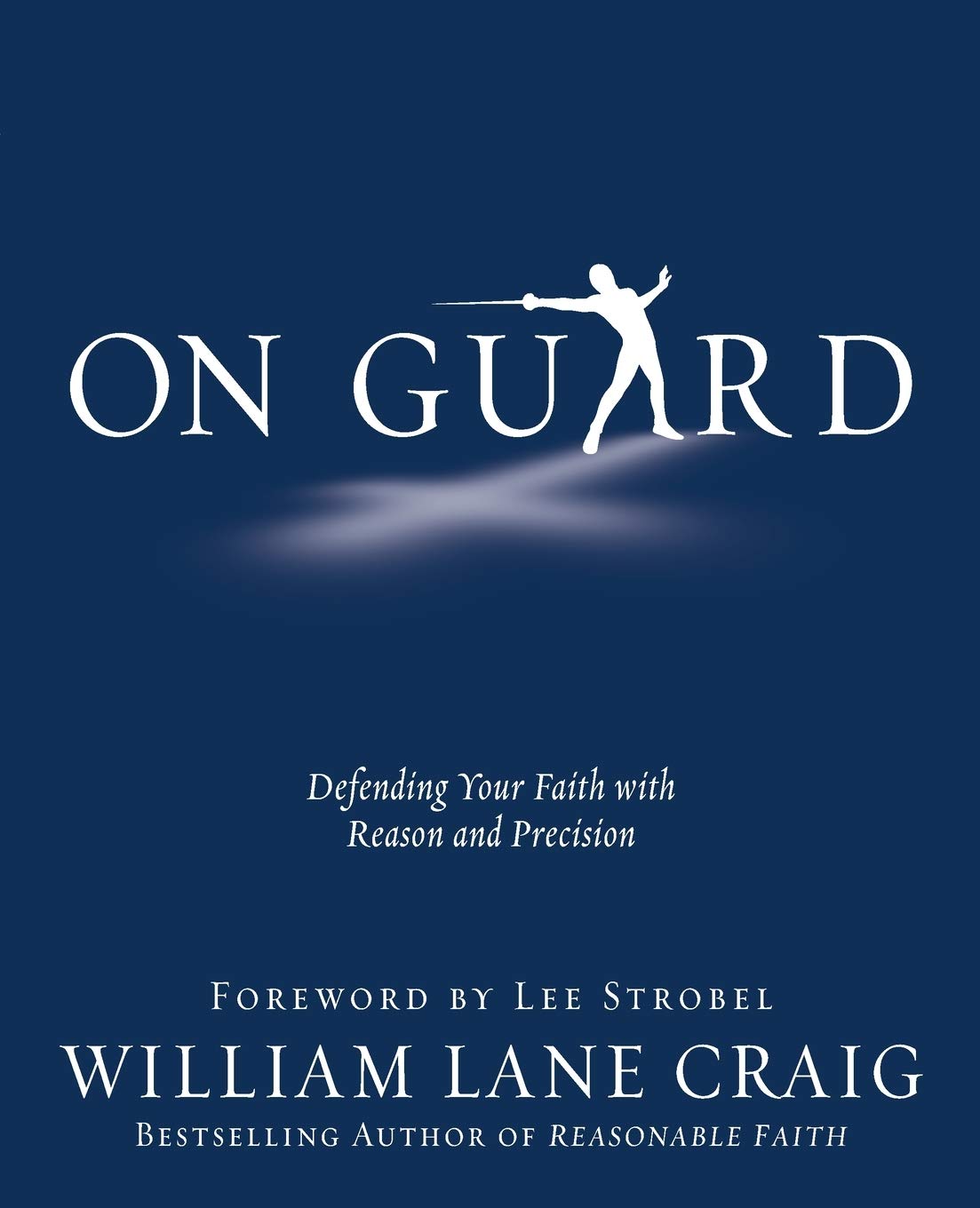 Chapter 3